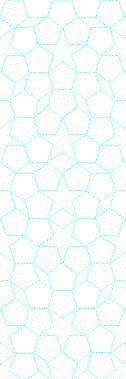 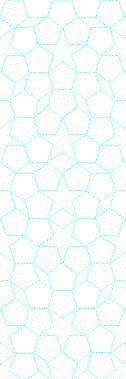 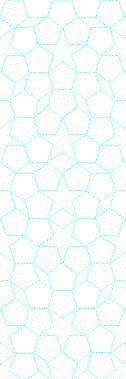 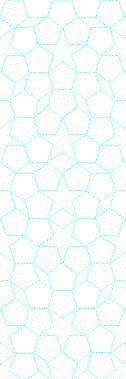 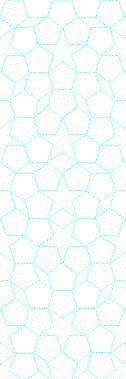 YTÜ 
FEN EDEBİYAT FAKÜLTESİ 
KİMYA BÖLÜMÜ
SEMİNER DERSİ SUNUMU
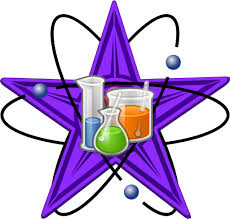 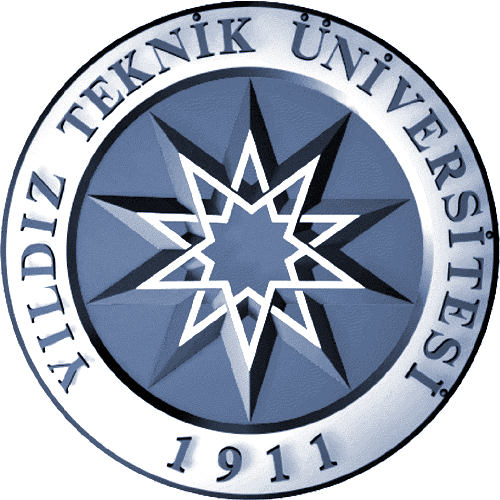 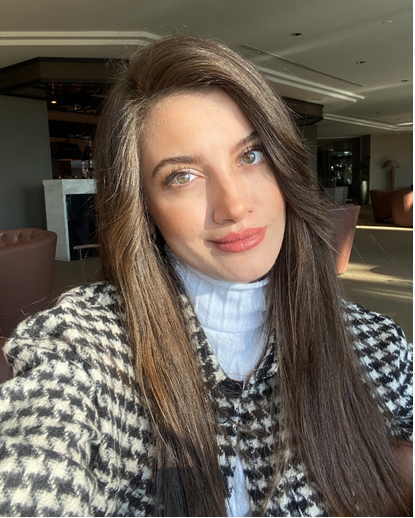 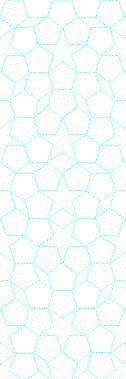 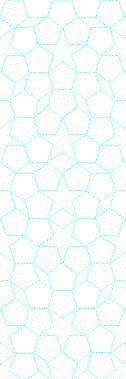 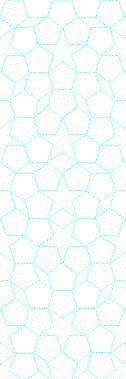 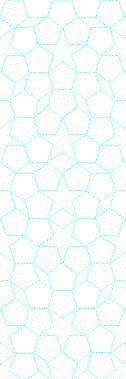 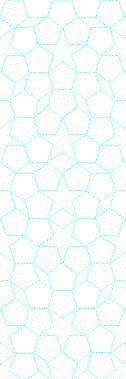 NESLİHAN DEMİREL
21516032
JEL FORMÜLASYONLARINDA TRANSDERMAL DİFÜZYON ANALİZİ




Danışman
  Prof. Dr. Özlem AKSU DÖNMEZ
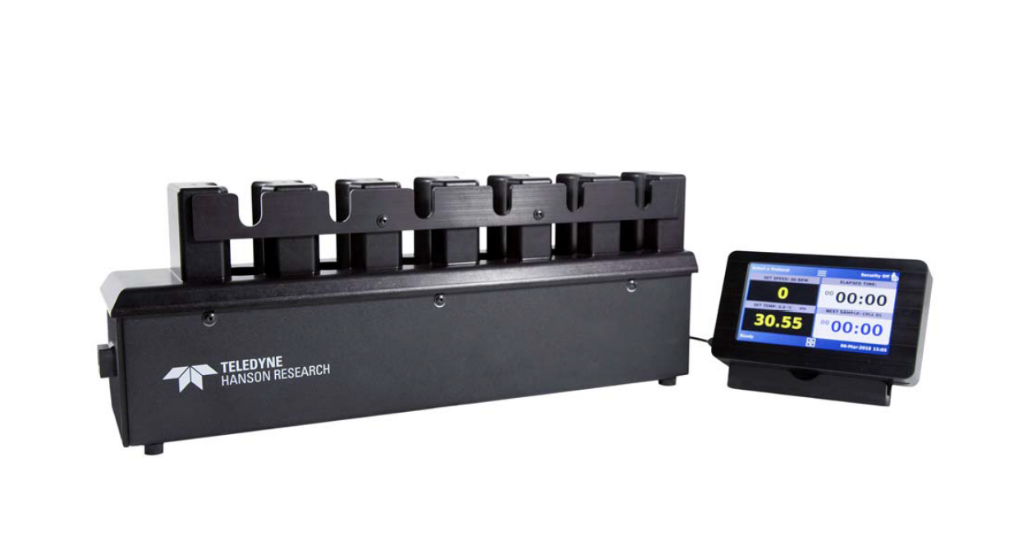 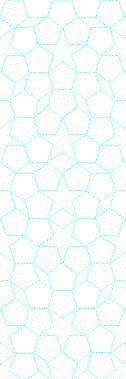 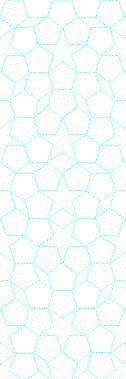 Tarih:  08.11.2022  Saat:  13:00
Yer:  Fen-Edebiyat Fakültesi B1-D04